Lecture 6
GEOS24705

Steam engines, heat engines
First true steam engine:

Thomas Newcomen, 1712, blacksmith

Copy of Papin’s engine of design of 1690

First reciprocating engine: linear motion of piston that transmits force

Issues:
Very low efficiency: 0.5%?
Intermittent force transmission
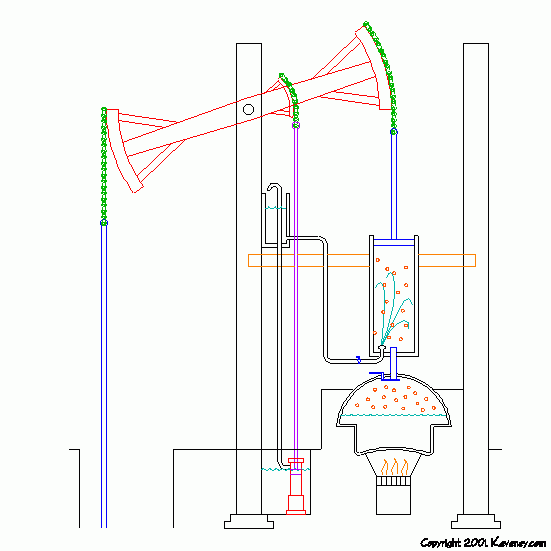 Newcomen’s design is state of the art for 60+ years
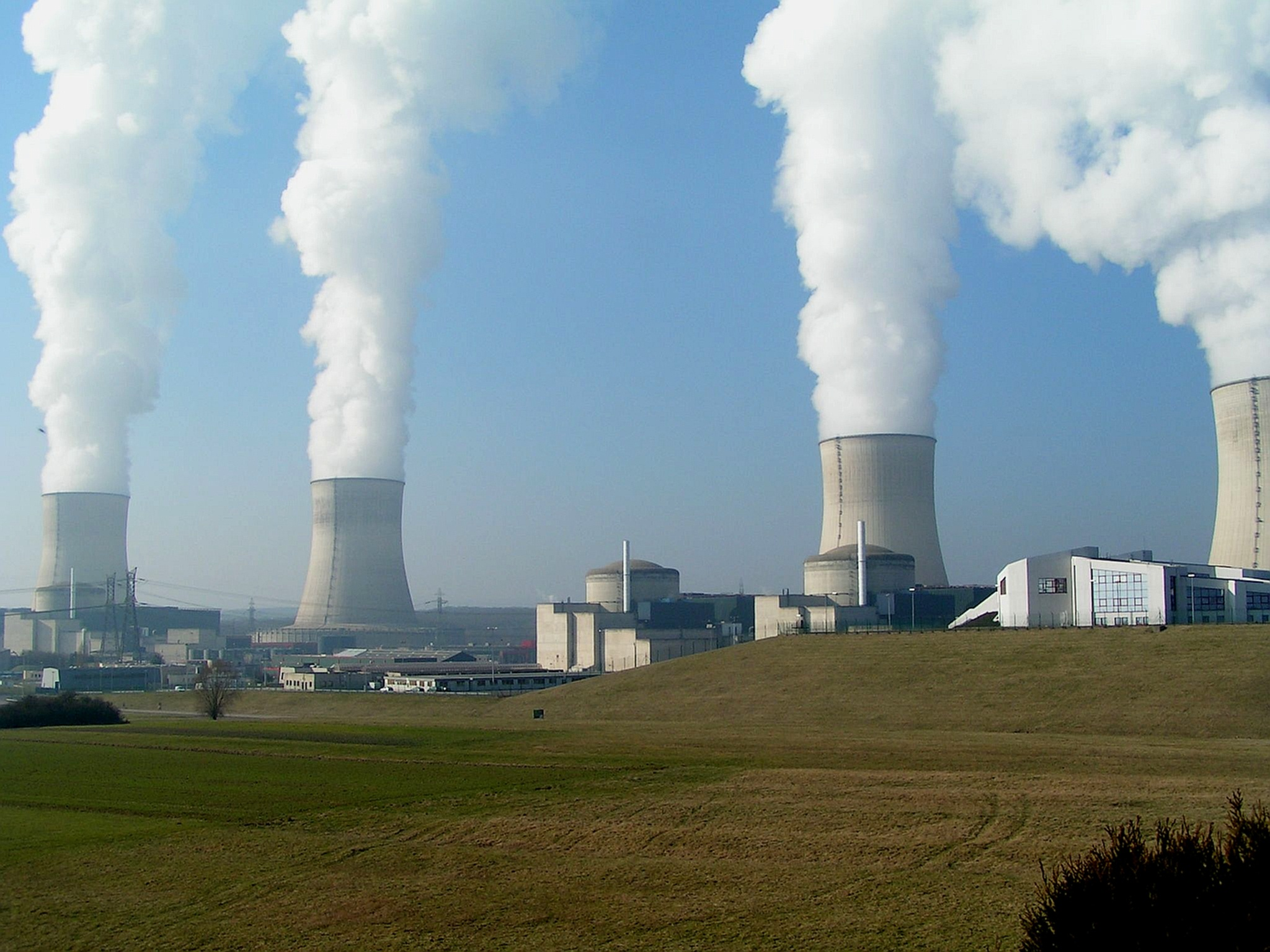 All heat engines involve heat flow
No heat engine has perfect efficiency
All heat engines involve waste heat
Cooling towers from Cattenom nuclear power plant (heat from reactor drives a steam turbine)
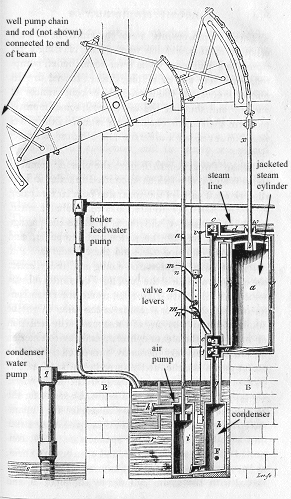 First modern steam engine:

James Watt, 1769 patent
      (1774 production model)

Similar to Newcomen’s engine, but with steam now condensing in a separate condenser that is kept always cool.

In Newcomen’s engine, the metal cylinder would alternately heat and cool when filled with steam or when cooling water is added in condensing step.

In Watt’s engine, steam enters alternately at top and bottom of cylinder. As piston begins to move down, steam flushes into condenser where it condenses, providing the suction that is most of the force on the engine.

Lower fuel usage than Newcomen’s engine.
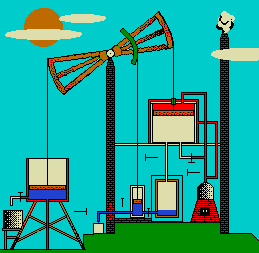 First modern steam engine:
James Watt, 1769 (patent), 1774 (prod.)
Higher efficiency than Newcomen by introducing separate condenser
Reduces wasted heat by not heating and cooling entire cylinder
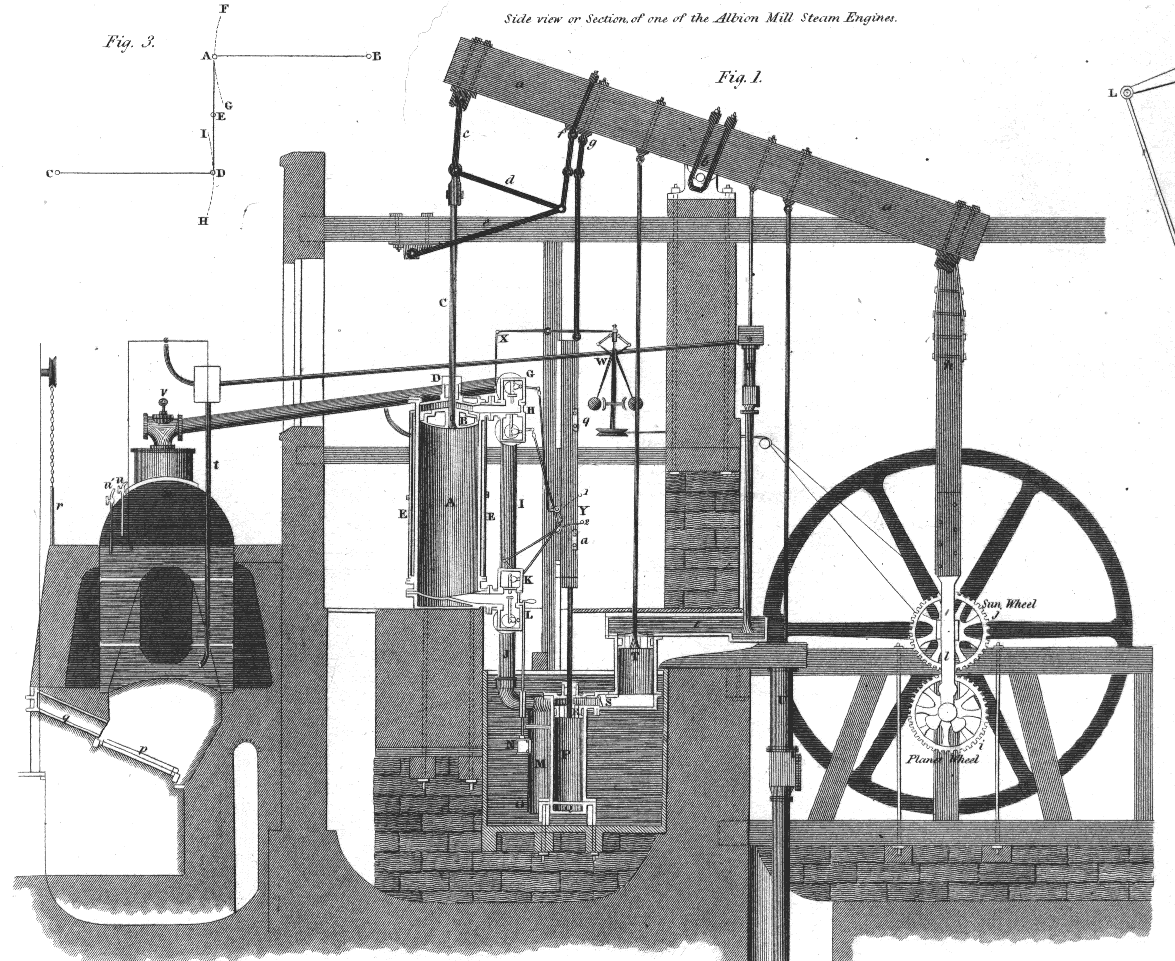 Improved Watt steam engine:

James Watt, 1783 model
Albion Mill, London

As before:
Separate condenser 

Improvements:
Force on both up- and downstroke
Continuous force transmission
Rotational motion
Engine speed regulator
Higher efficiency: ca. 3%

Engineers cared about efficiency – 
coal = money
video of 1788 engine
First locomotives – attempts to convert stationary steam engines
built by Richard Trevithick, mining engineer
Experimented with “high-pressure” steam (50 psi), double-acting cylinders.
1804 Pen-y-Darren locomotive, carrying iron in Wales, replacing horse-drawn tramway. Ran ~10 miles at ~2 mph but destroyed track.
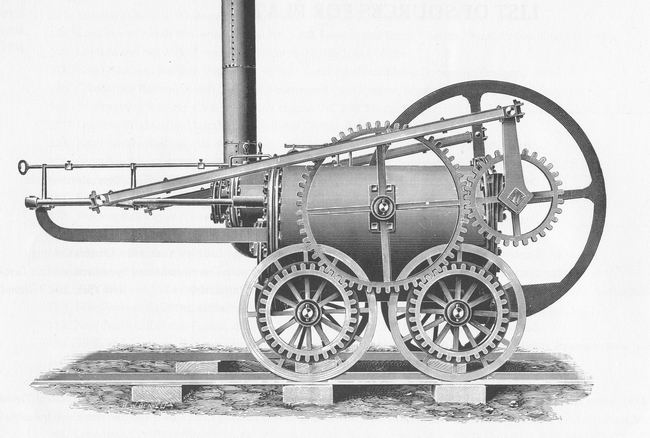 Image: 1804 Coalbrookdale locomotive, which failed. No images of Pen-y-Darren survive
First practical locomotives begin 1814
“Puffing Billy”, designed by William Hedley, (mine manager), 
built by the mine’s blacksmith and enginewright
Coal hauler, 9” x 36” cylinders

Still basically a stationary steam engine placed on wheels
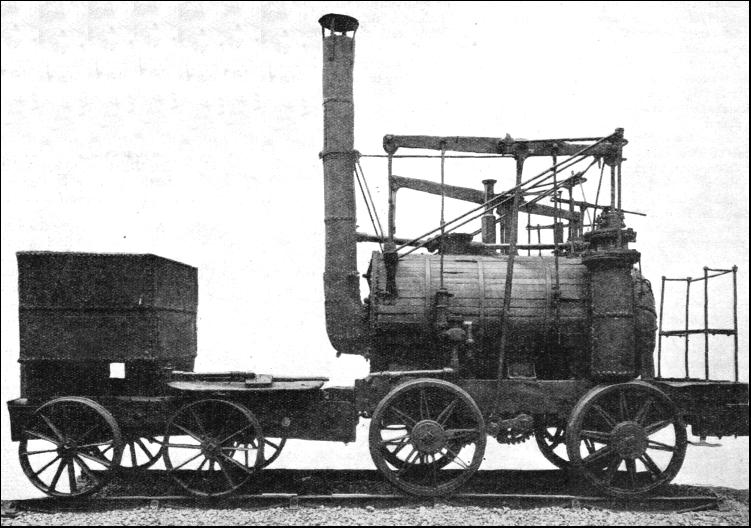 Image: source unknown
First passenger locomotive, 1829
George Stephenson’s “Rocket”, built for Liverpool and Manchester Railway
won the Rainhill trials at 29 mph (unloaded), 14 mph loaded
first example of single pair of drive wheels
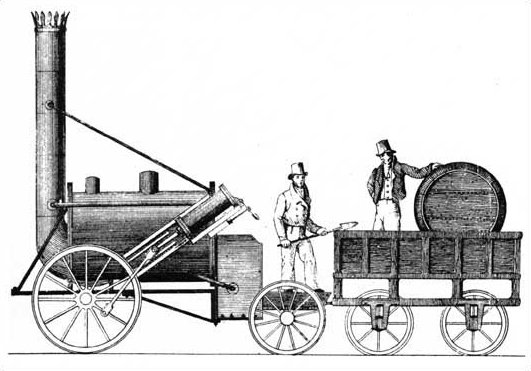 Stephenson was a mine engineman and brakeman, then enginewright. Illiterate til age 18. Built first locomotive in 1814.
Image: source unknown
[Speaker Notes: Stephenson was a]
Double-acting steam engine
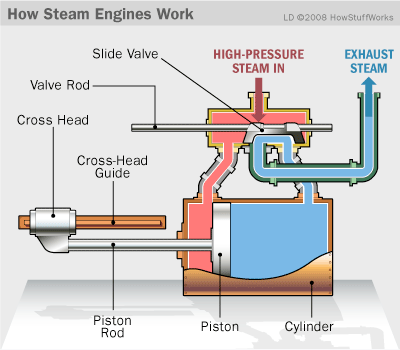 Piston pushed by steam on both up- and down-stroke.

No more need for a  condenser. Steam is simply vented at high temperature
slide valve alternates input & exhaust
Double-acting steam engine
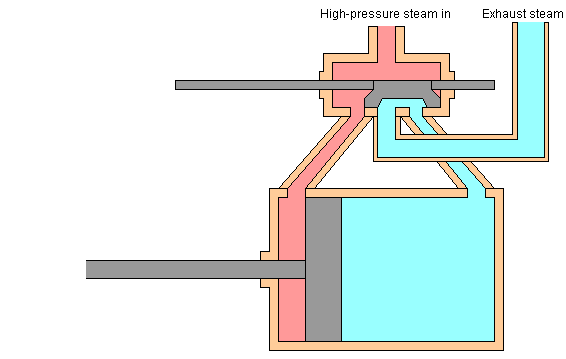 slide valve alternates input & exhaust
Double-acting steam engine
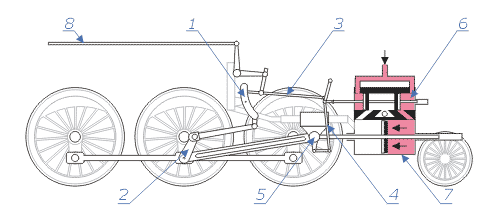 primary use: transportation
Double-acting steam engine


What are benefits?







What are drawbacks?
Double-acting steam engine


What are benefits?

Faster cycle – no need to wait for condensation. Can get more power, higher rate of doing mechanical work.

Also lighter and smaller – no need to carry a condenser around.

What are drawbacks?

Inefficiency – venting hot steam means you are wasting energy.

High water usage – since lose steam, have to keep replacing the water
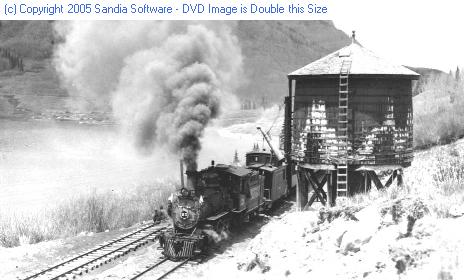 Double-acting steam engine:
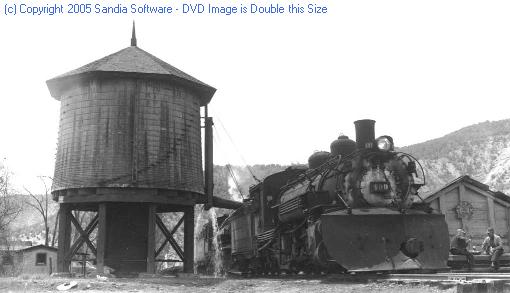 Images top, left: Sandia Software
Image bottom: Ivan S. Abrams
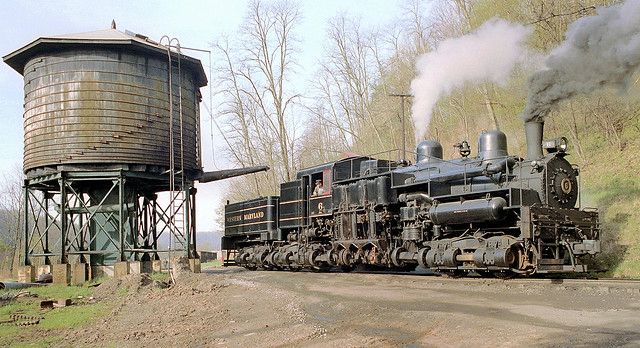 water-intensive, fuel-intensive – requires many stops to take on water and fuel.
History of locomotives
Central Pacific Railroad locomotive #173, Type 4-4-0, 1864
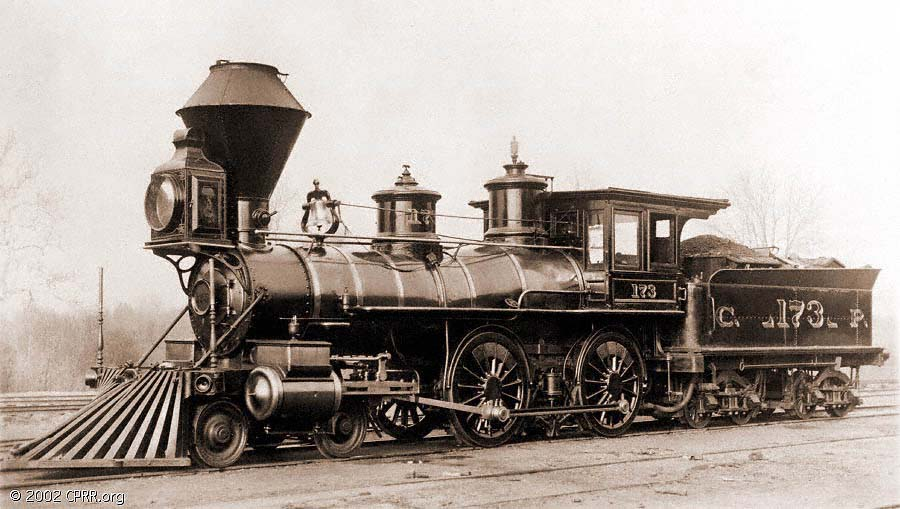 Image: Central Pacific Railroad Photographic History Museum
History of locomotives
Northern Pacific Railway steam locomotive #2681, 1930
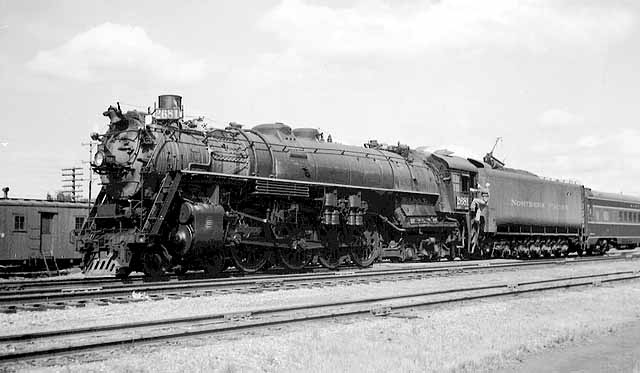 Image:  Buckbee Mears Company, Photograph Collection ca. 1930, Location no. HE6.1N p11, Negative no. 25337. Source: Minnesota Historical Society